Спостереження інфузорій
Лабораторне дослідження
Ярмоленко Лариса Михайлівна
вчитель біології
Дмитрівський НВК
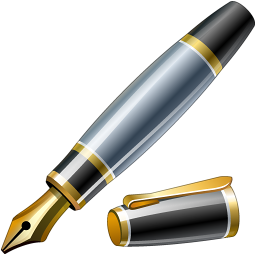 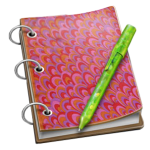 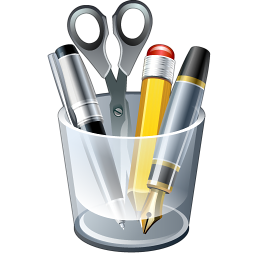 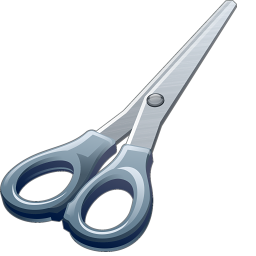 Мета:
Ознайомитись з будовою, розмірами тіла та рухом одноклітинних організмів інфузорій
Проблема:
Переконатися,що рослини мають клітинну будову
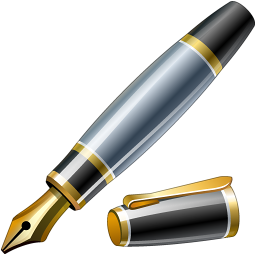 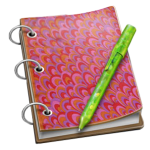 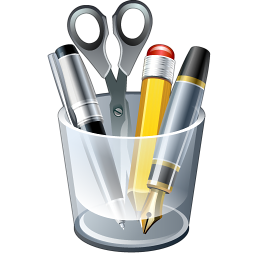 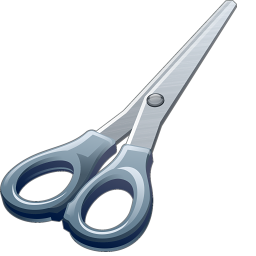 Обладнання
Культура інфузорій, піпетка, клаптик вати, мікроскоп, обладнання для виготовлення мікропрепаратів, предметне скло, накривні скельця, фільтрувальний папір
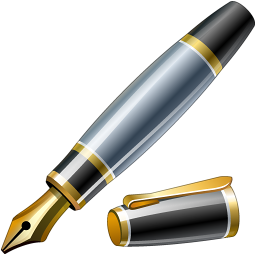 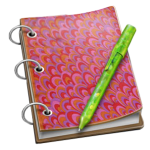 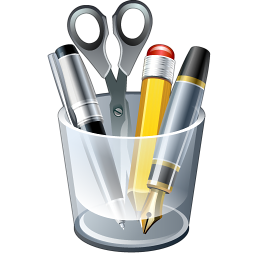 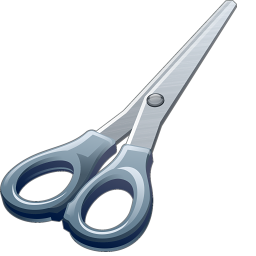 Вказівки до виконання роботи
Вислухай пояснення вчителя
Повтори правила безпеки при роботі з лабораторним обладнанням
Зверни увагу на нові поняття і терміни, їх слід запам’ятати
Незрозумілі пункти завдань негайно з’ясуй з учителем
Зроби чіткі та стислі висновки
Після завершення роботи наведи лад на робочому місці
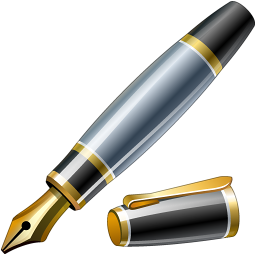 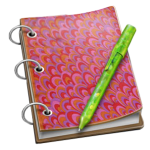 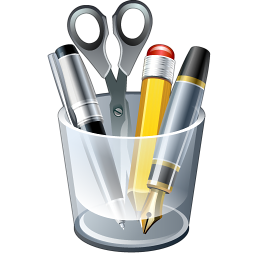 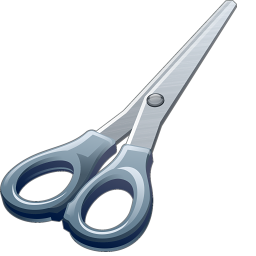 Нові поняття  та терміни
Фагоцитоз
Травна вакуоля
Скоротлива вакуоля
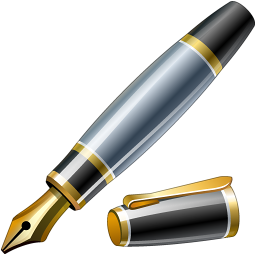 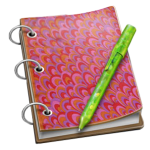 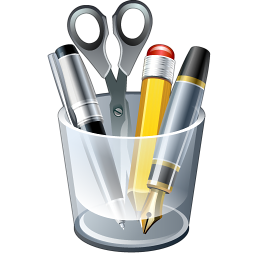 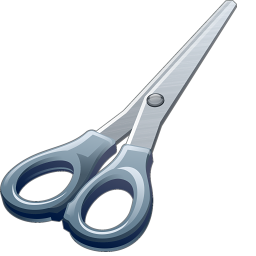 Прочитай текст
Інфузорія туфелька звичайний мешканець прісних водойм. Проте цих одноклітинних тварин можна розводити в настоях з лучного сіна, тому їх називають інфузоріями, що в перекладі з грецької означає “настій”. Вони тримаються у верхньому шарі води, де скупчені бактерії та багато повітря. Розміри їх тіла від 0,1 до 0,3мм. Форма тіла добре пристосована до пересування у воді. Є війки, які допомагають рухатись та живитись. Дихає розчиненим у воді киснем
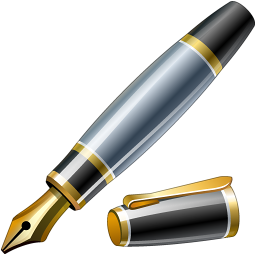 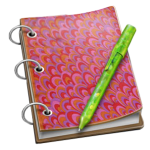 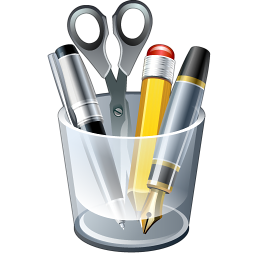 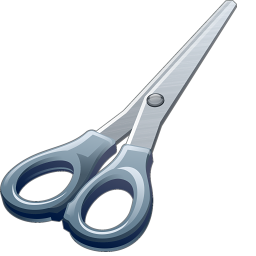 Хід роботи
Завдання 1
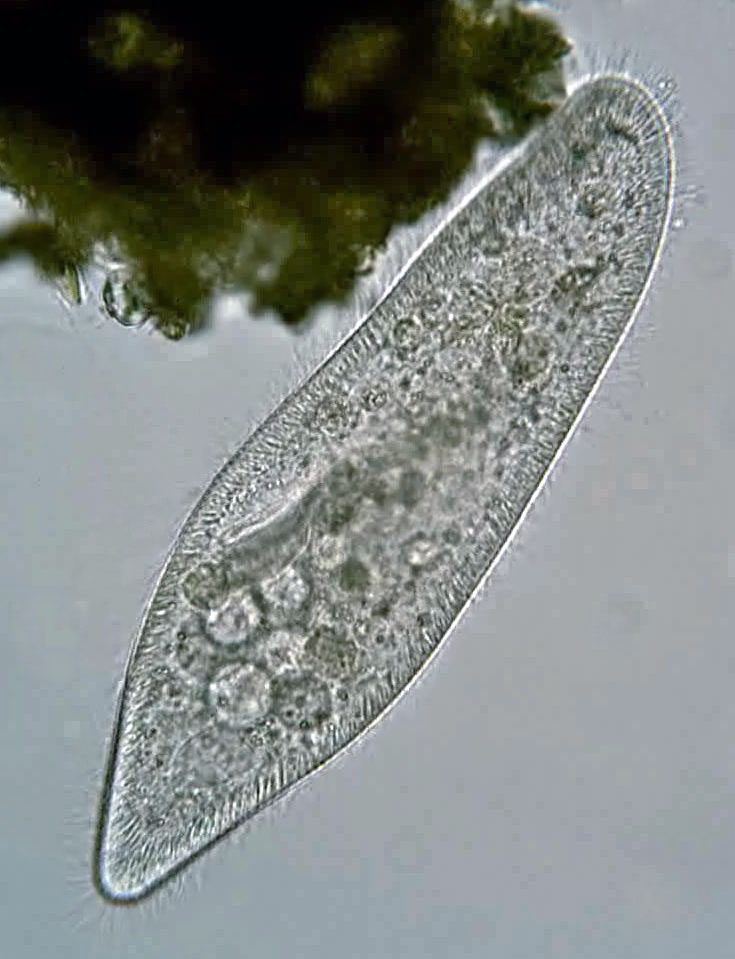 Розгляньте живих інфузорій у склянці. 
Зверніть увагу на їх розмір. 
Простежте за пересуванням цих істот
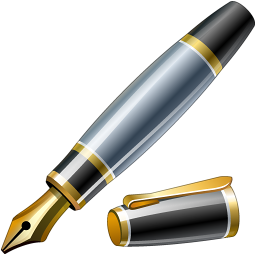 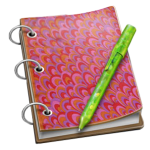 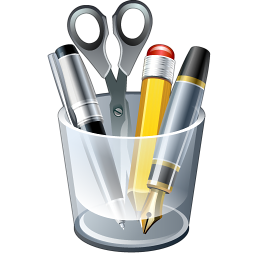 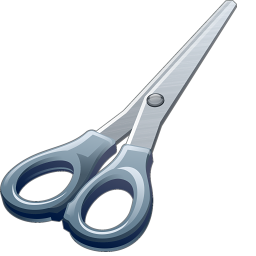 Хід роботи
Завдання 2
Підготуйте мікроскоп до роботи
Виготовте тимчасовий мікропрепарат інфузорій:
Крапніть води з культурою інфузорій на предметне скло;
Покладіть декілька волоконець вати, щоб загальмувати рух інфузорій;
Накрийте накривним скельцем, а зайву воду вимочіть фільтрувальним папером	
Розгляньте мікропрепарат при малому збільшенні
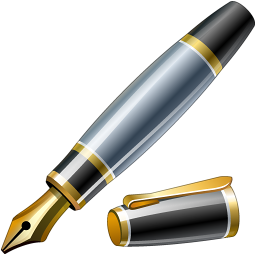 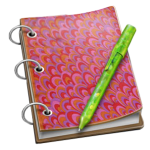 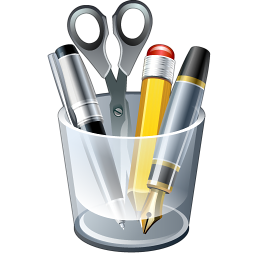 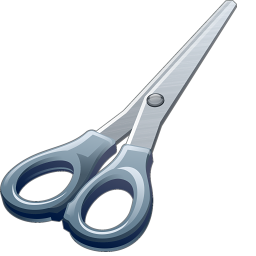 Хід роботи
Завдання 3
Розгляньте форму тіла інфузорії;
Знайдіть задній заокруглений та передній – загострений кінці тіла;
Знайдіть передротову заглибину;
Чи помітні скоротливі вакуолі?
Порівняйте побачене з малюнком підручника
Передній кінець
Скоротливі вакуолі
Ротова заглибина
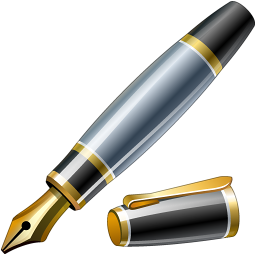 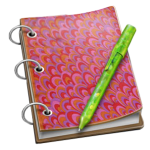 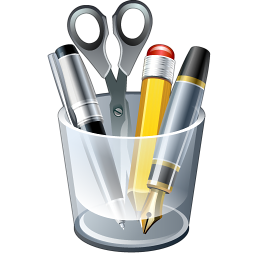 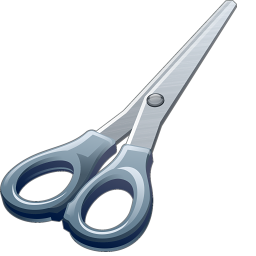 Хід роботи
Зроби висновки
Дай відповідь на запитання:
Чому інфузорію називають “туфелька”?
Які органи руху має інфузорія?
Які частини тіла інфузорії ви побачили у мікроскоп?
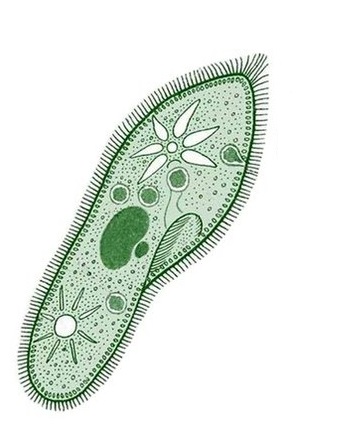 Будова інфузорії 
Покрив клітини
Ротова заглибина
Війки
Скоротлива вакуоля
Велике ядро 
Мале ядро
3
5
4
6
2
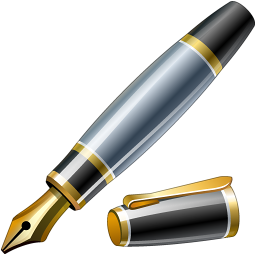 1
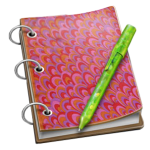 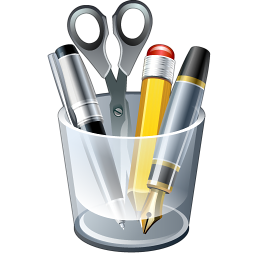 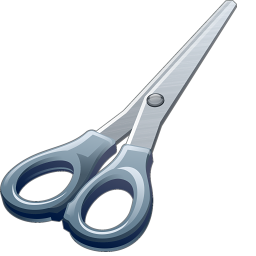 Хід роботи
Поміркуй 
(завдання високого рівня)
Знайди у підручнику малюнок амеби та порівняй її будову з будовою інфузорії туфельки. Що є спільного, а що відмінне в будові.
Розмір клітини
Форма тіла
Органи руху
Ядро
Скоротливі вакуолі
Особливості в будові
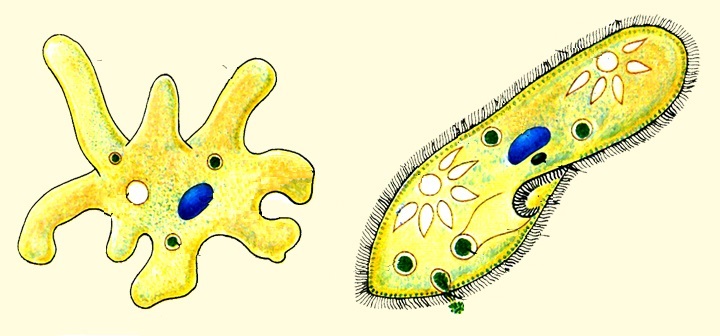 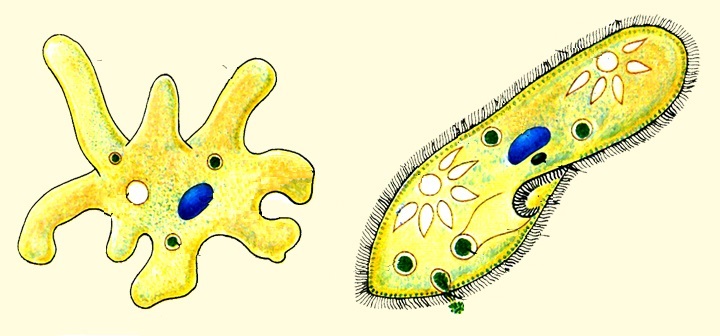 1
1
3
4
2
2
4
5
6
3
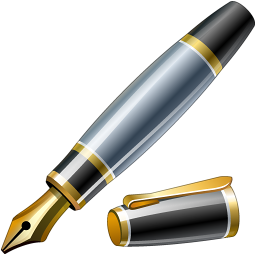 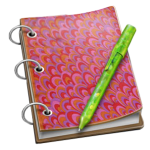 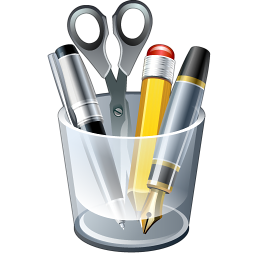 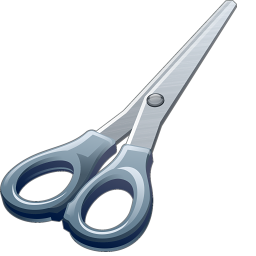 Перевір себе
Тести:
Інфузорія пересувається за допомогою: а) джгутиків; б) несправжніх ніжок; в)війок
Інфузорія має: а)сталу форму тіла; б) несталу форму
Задача: 
Інфузорія за добу стає дорослою і починає розмножуватися поділом. Яке потомство може дати одна інфузорія за 10 днів, якщо кожна ділиться 1 раз на добу
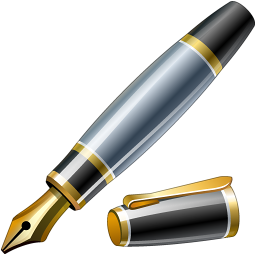 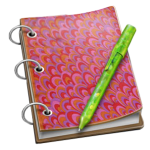 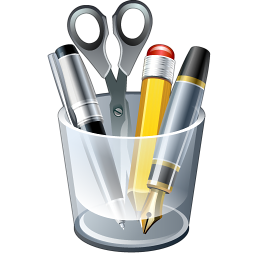 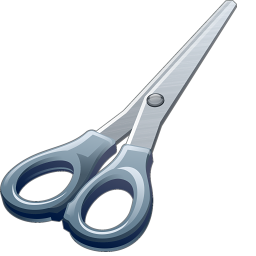 Використана література
Біологія: підруч. для 6 кл. загальноосвіт. навч. закл./ І.Ю. Костіков та ін. – К.: Освіта, 2014.
Гамуля Ю. Г. Усі уроки біології 7 кл: навчально-метод. Посібник. _ Х.; Вид.група “Основа”, 2007.
Матяш Н. Ю. та ін. Завдання для державної підсумкової атестації з біології за курс основної школи. – 2-е вид., перероб., доповн. – К.: Генеза, 2004
Шухов Е.В.та ін. Зошит для лабораторних робіт з біології тварин (для учнів різних типів шкіл). – К.: “Мапа ЛТД” 1996